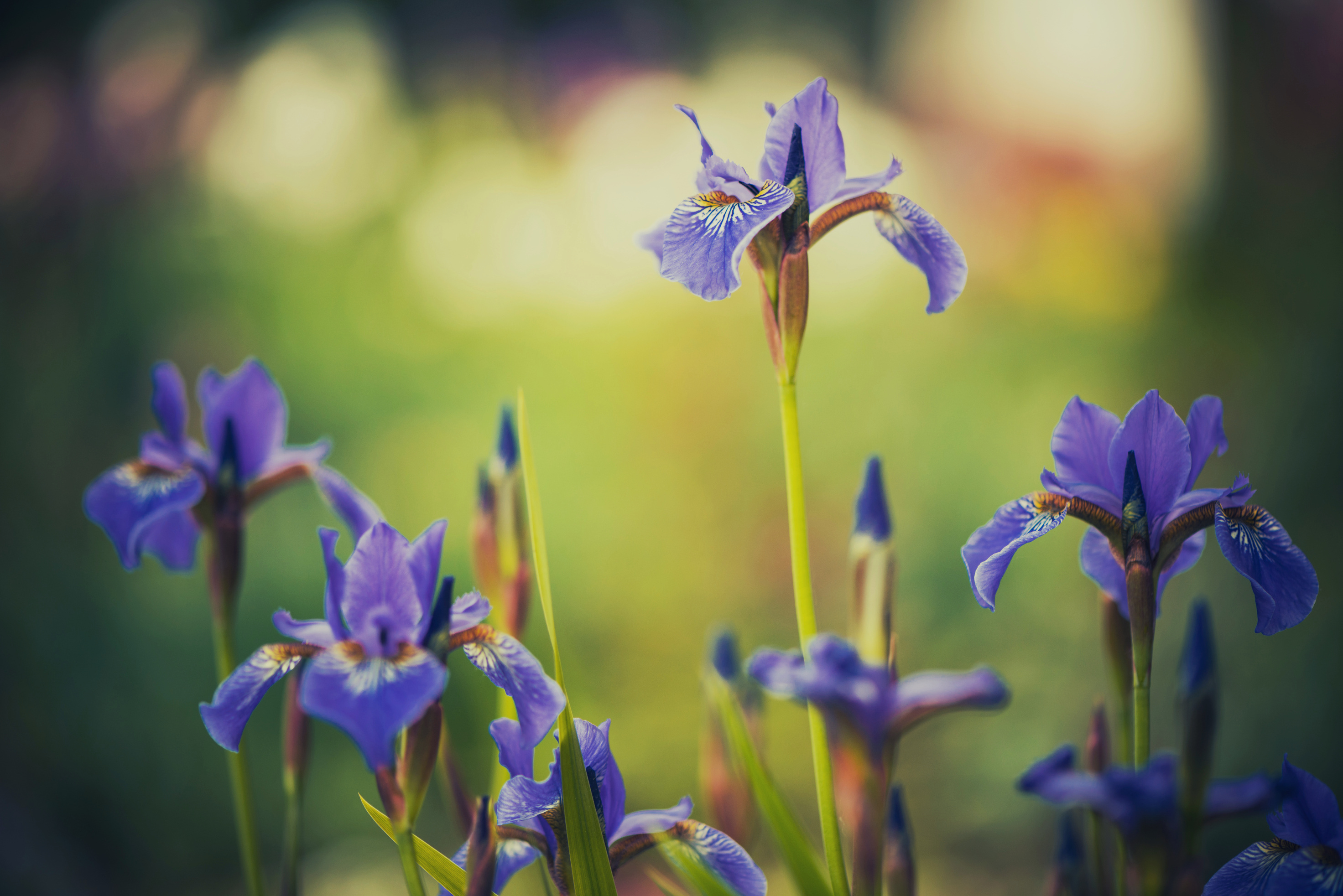 Lessons on Faith
CHAPTER 1 - "LIVING BY FAITH"
Lessons on Faith
A.T. Jones & E.J. Waggoner
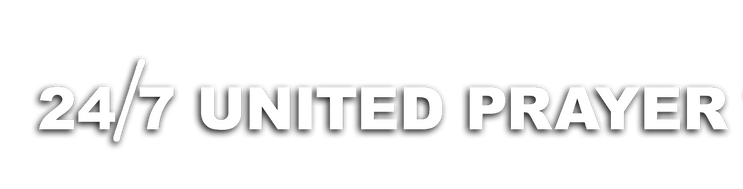 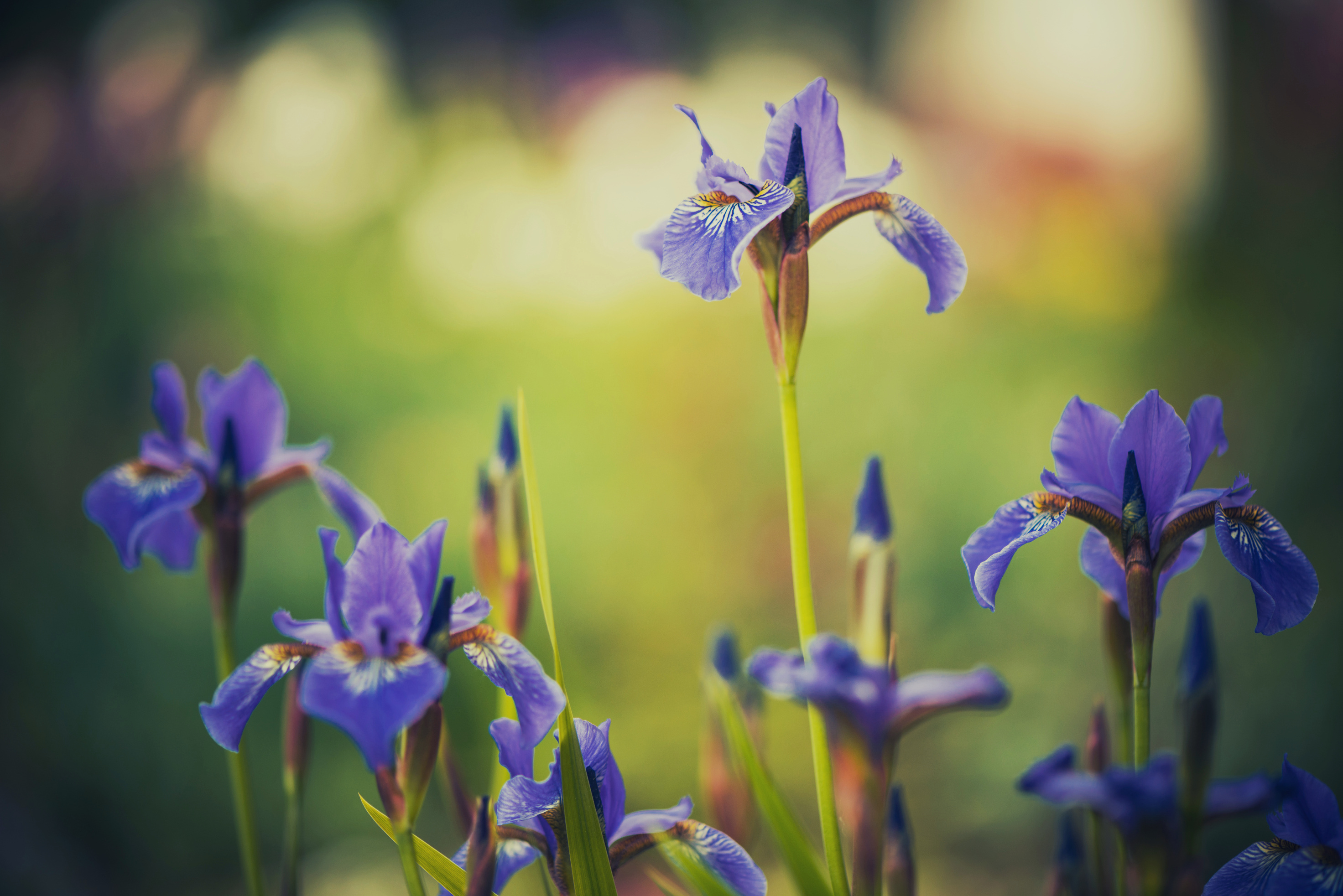 Lessons on Faith
CHAPTER 2- "LESSONS ON FAITH
Chapter 2— "LESSONS ON FAITH"
Part 5
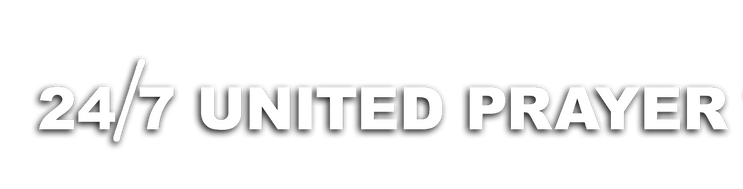 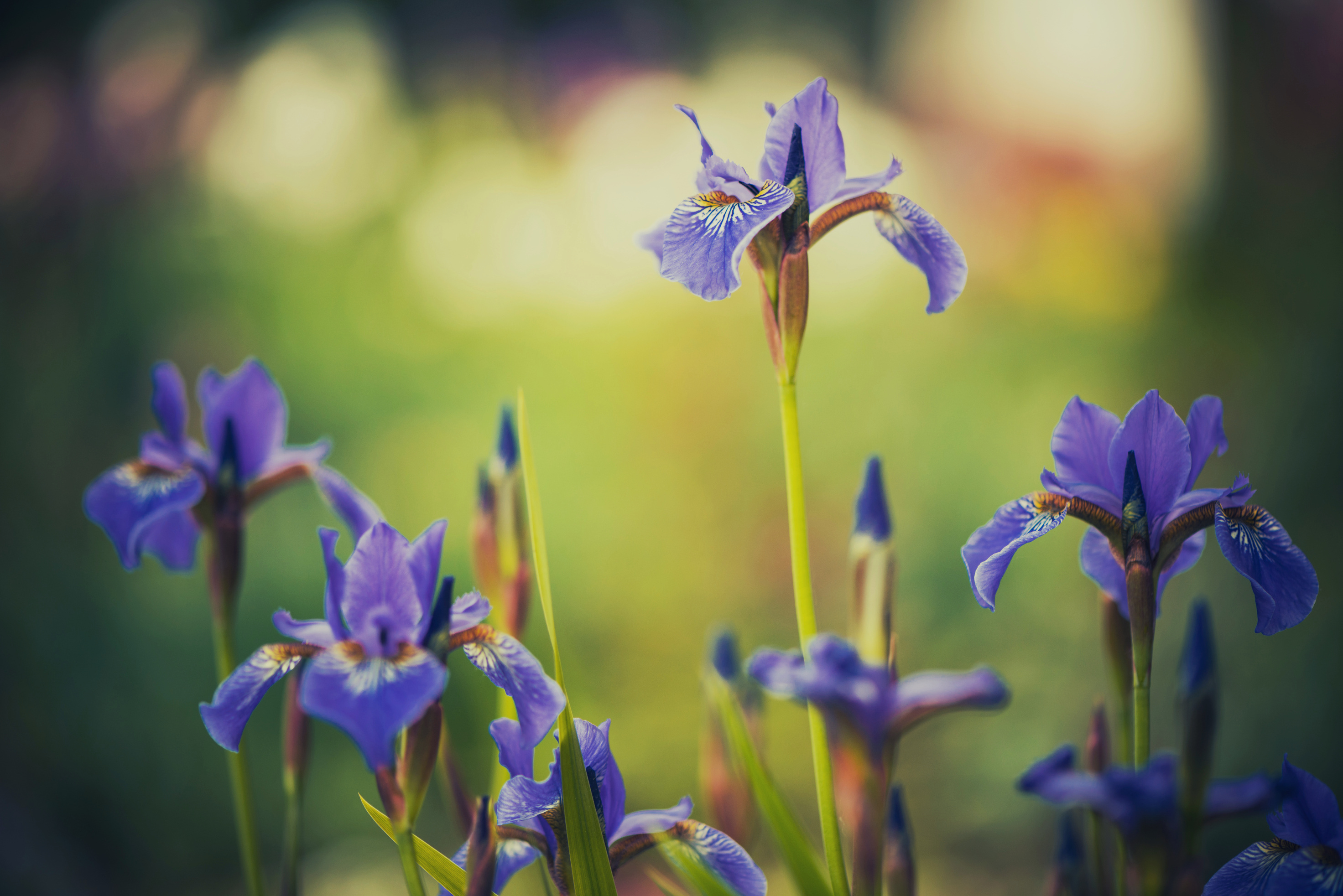 Lessons on Faith
CHAPTER 2 - "LESSONS ON FAITH"
Say that – and exercise the faith which God has given to you, as to every other person in the world, for "understanding how to exercise faith, this is the science of the gospel." 

Faith is the depending upon the word of God only, and expecting that word only to do what the word says.
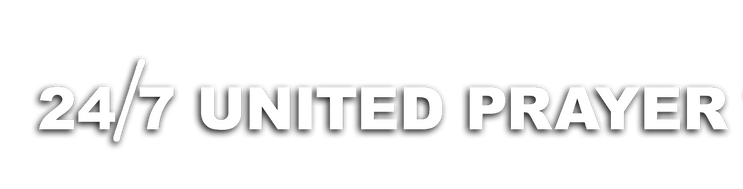 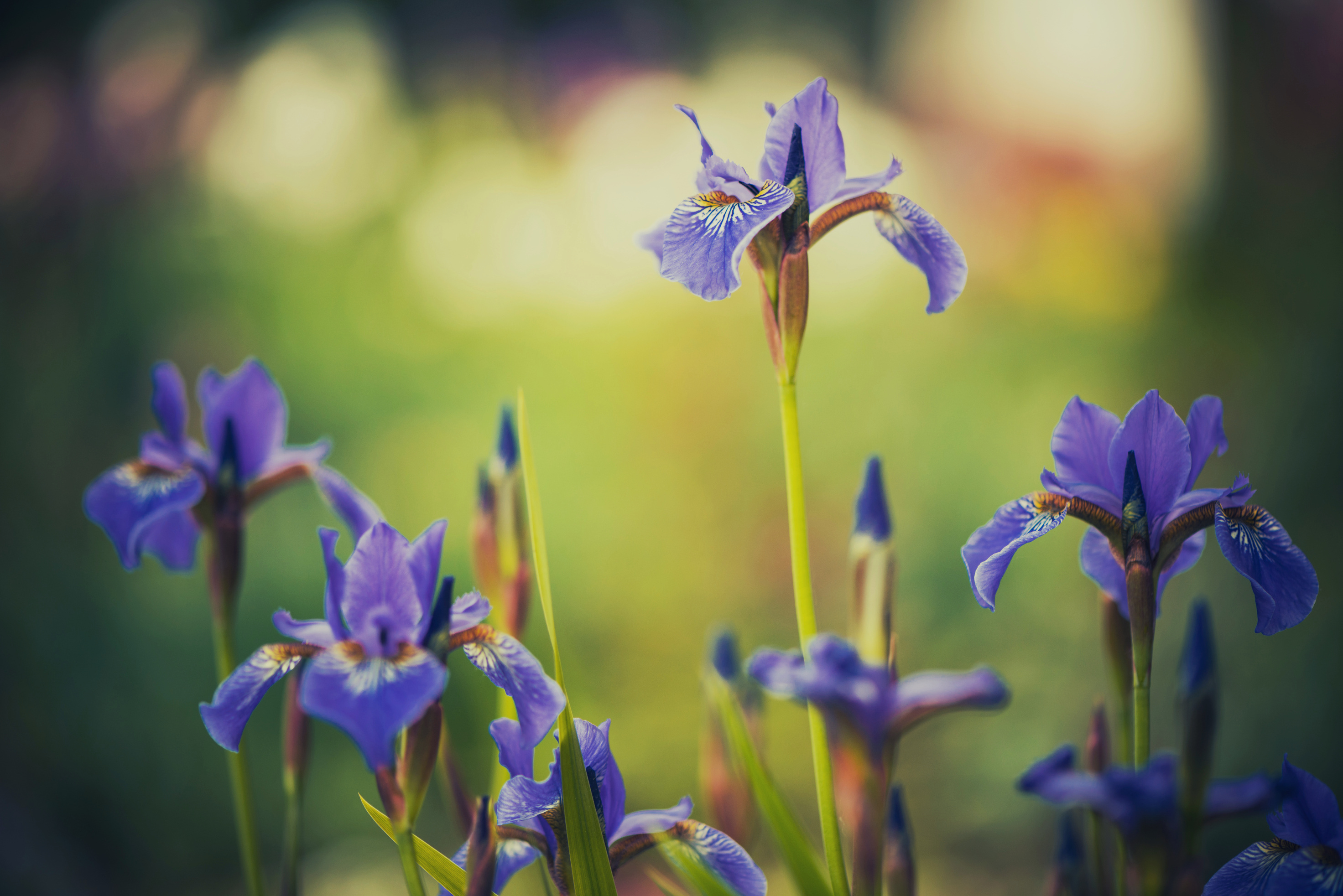 Lessons on Faith
CHAPTER 2 - "LESSONS ON FAITH"
Justification by faith, then, is justification by depending upon the word of God only and expecting that word only to accomplish it. Justification by faith is righteousness by faith, for justification is the being declared righteous.
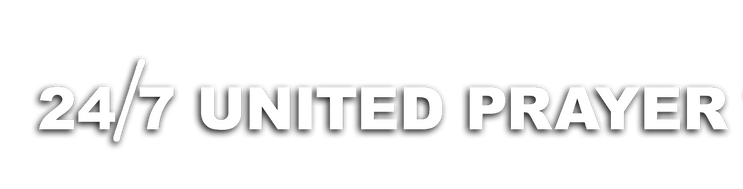 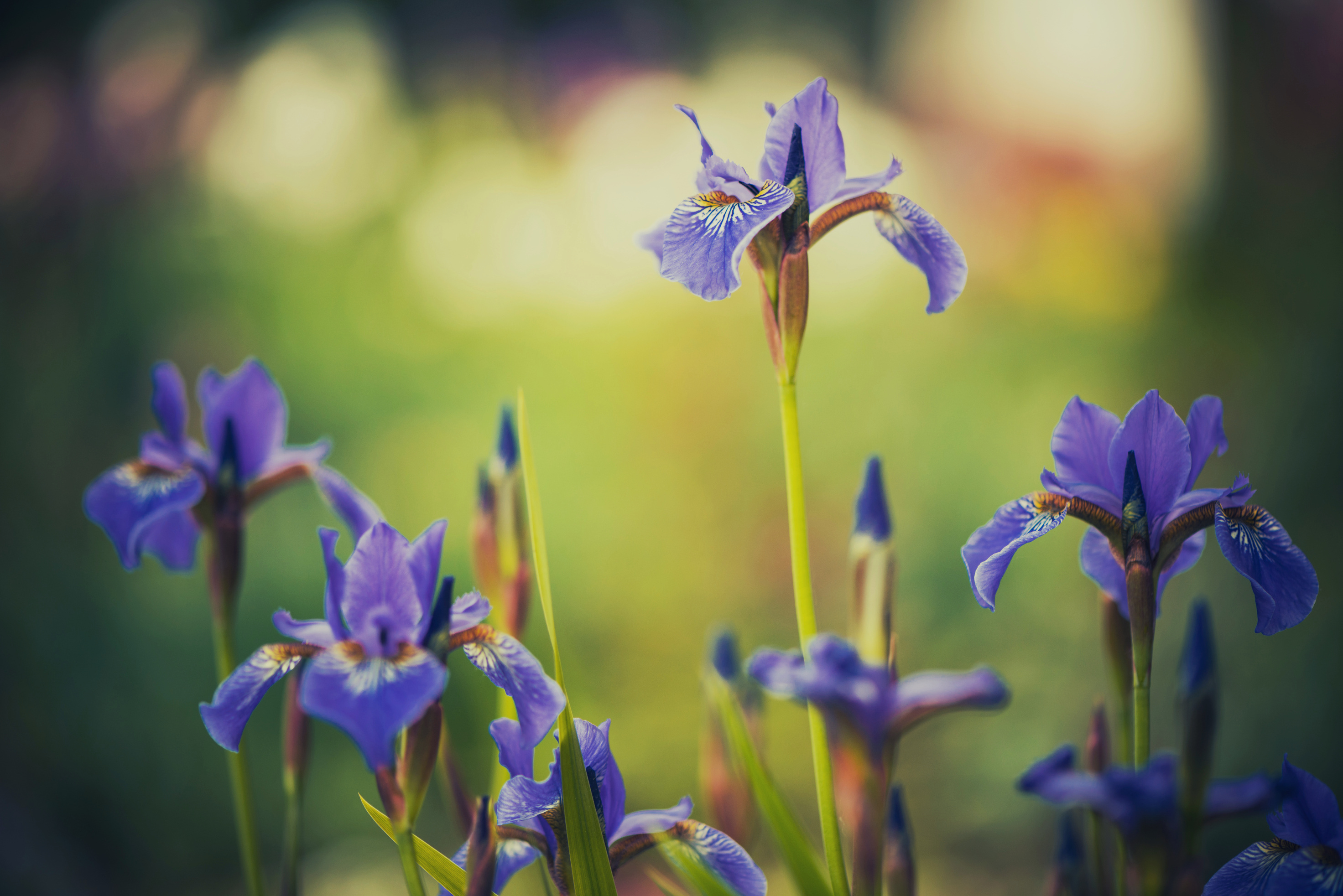 Lessons on Faith
CHAPTER 2 - "LESSONS ON FAITH"
Faith comes by the word of God. Justification by faith, then, is justification that comes by the word of God. Righteousness by faith is righteousness that comes by the word of God.
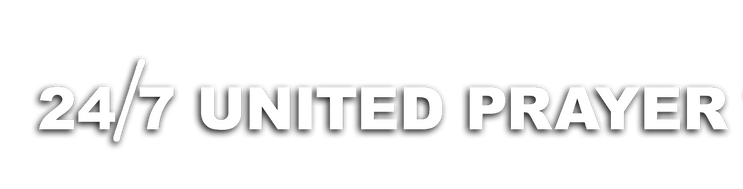 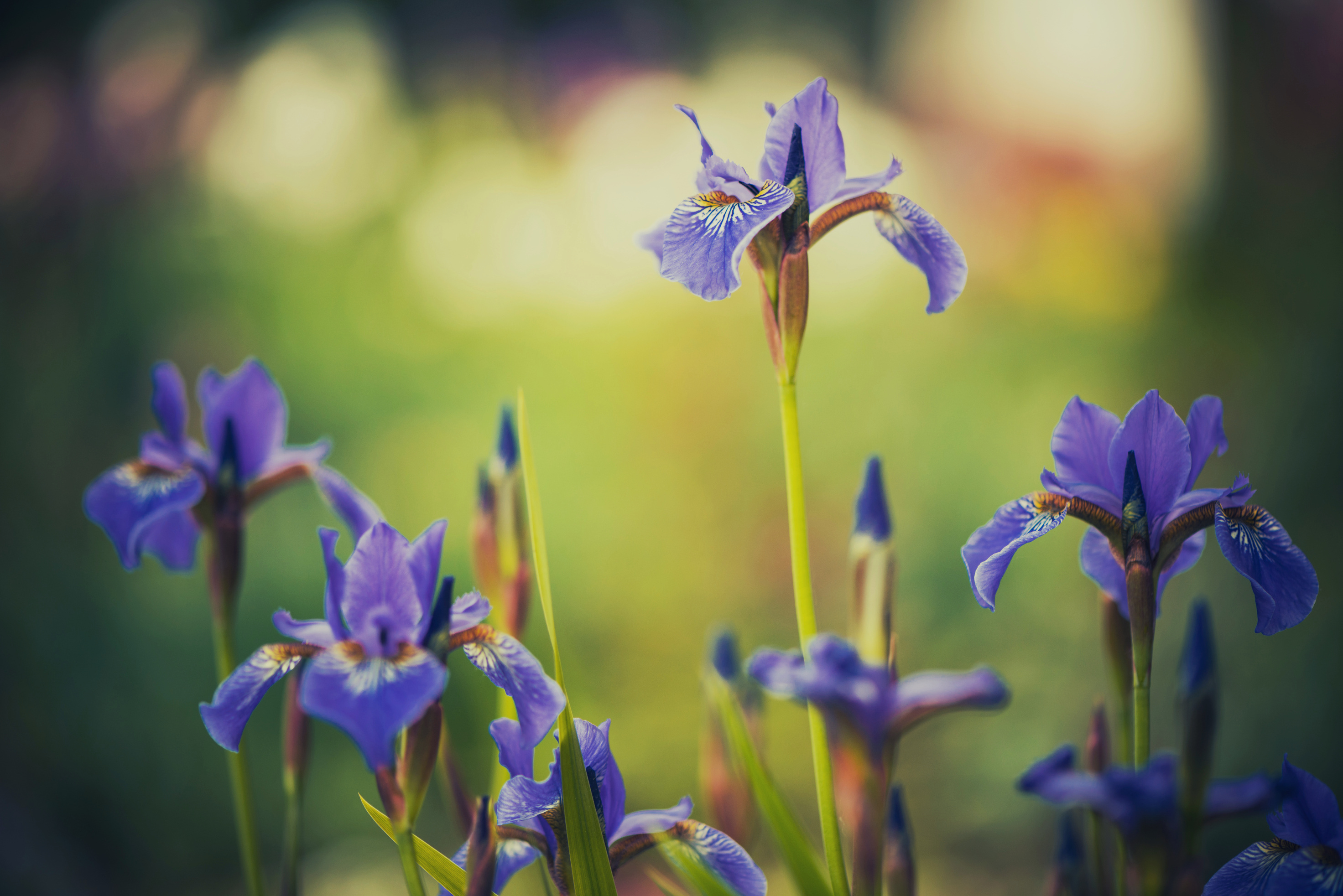 Lessons on Faith
CHAPTER 2 - "LESSONS ON FAITH"
The word of God is self-fulfilling, for in creating all things, "he spake and it was." And when He was on earth, He stilled the raging sea, cleansed the lepers, healed the sick, raised the dead, and forgave sins, all by His word: there, too, "he spake, and it was."
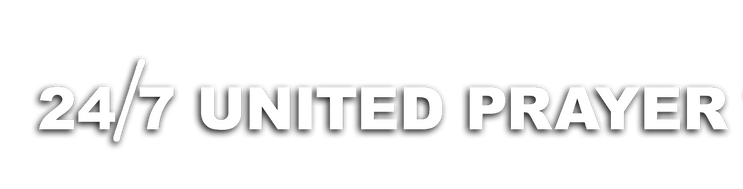 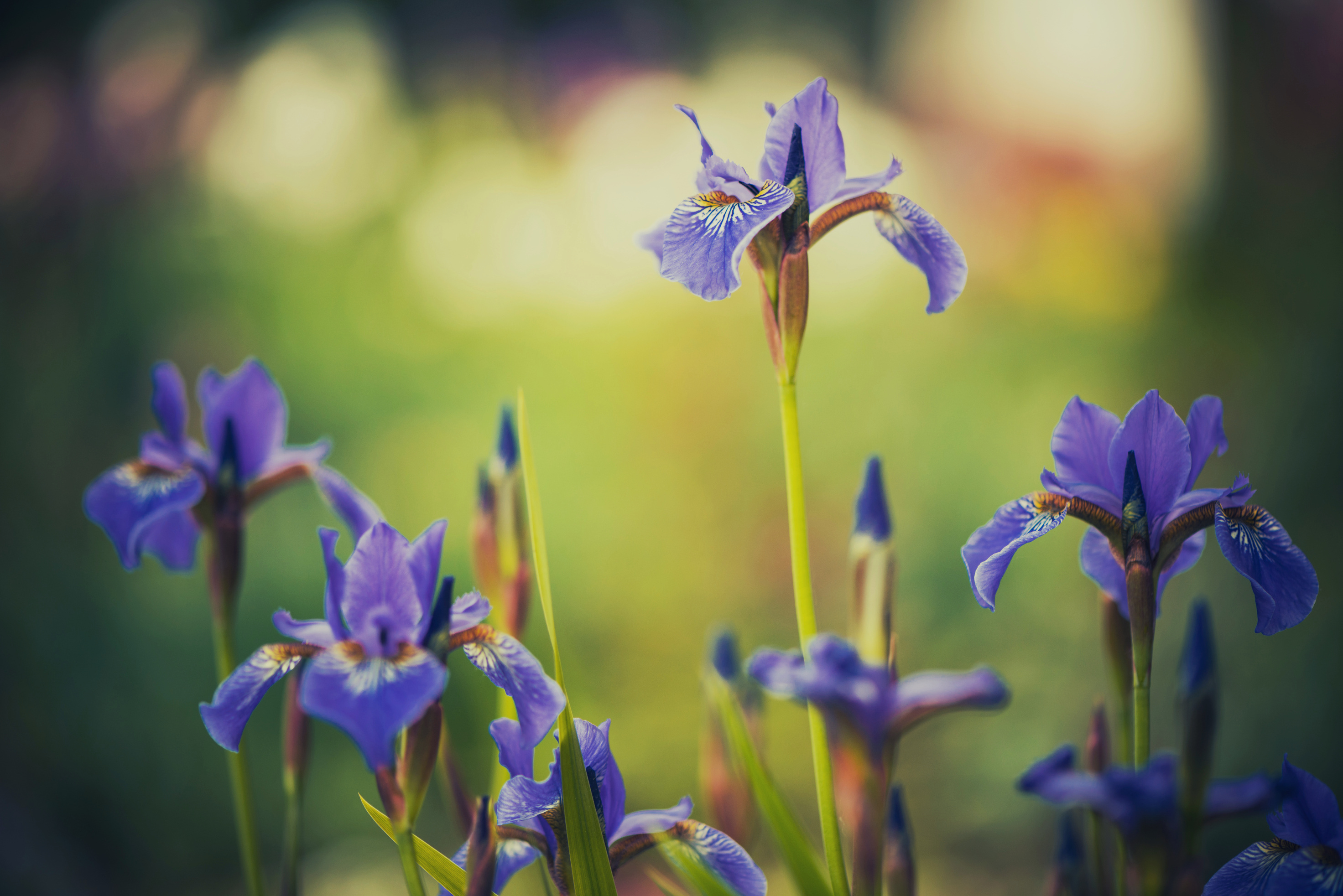 Lessons on Faith
CHAPTER 2 - "LESSONS ON FAITH"
Now the same One who, in creating, "spake, and it was", the same One who said, "Let there be light, and there was light," the same One who on earth spoke "the word only," and the sick were healed, the lepers were cleansed, and the dead lived – this same One speaks the righteousness of God unto and upon all that believe.
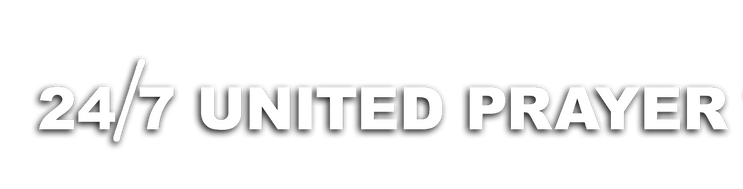 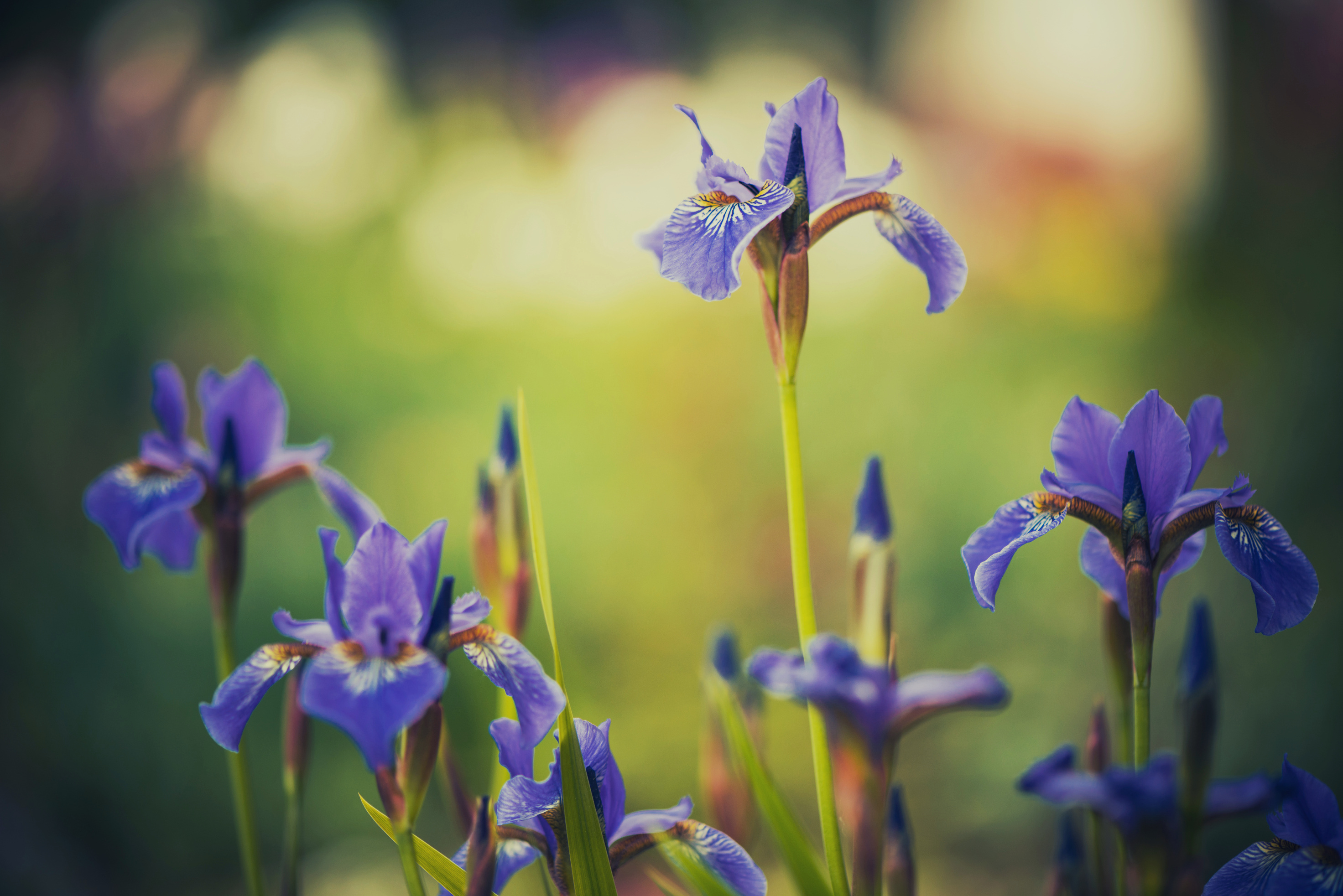 Lessons on Faith
CHAPTER 2 - "LESSONS ON FAITH"
For though all have sinned and come short of the righteousness of God, yet we are "justified freely by his grace through the redemption that is in Christ Jesus, whom God hath set forth... to declare his righteousness for the remission of sins that are past, through the forbearance of God."
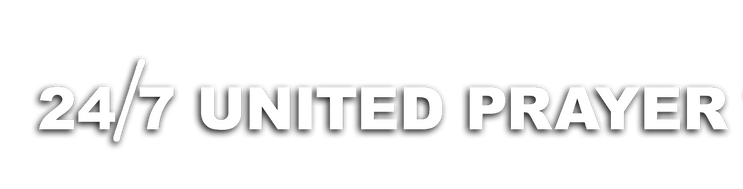 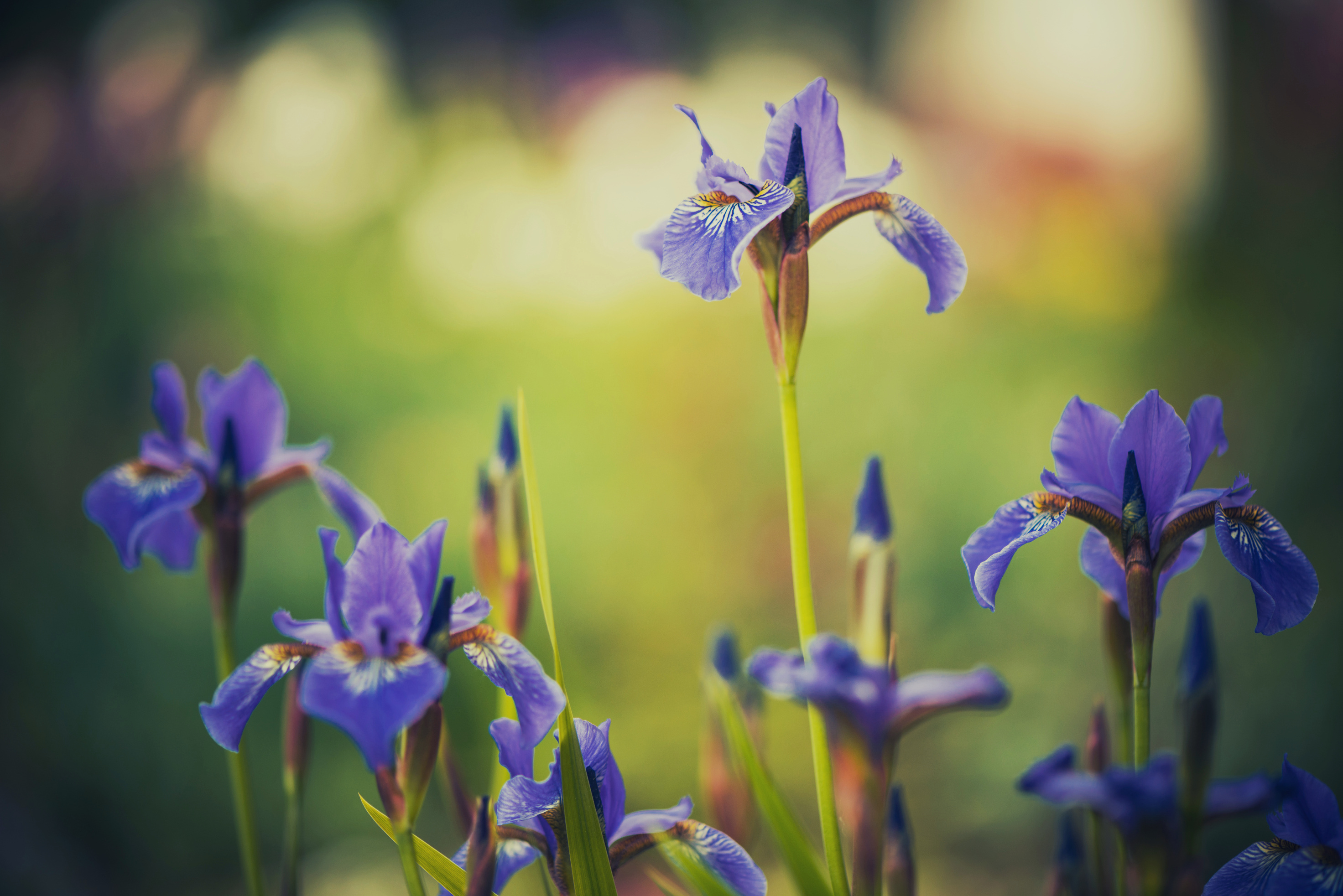 Lessons on Faith
CHAPTER 2 - "LESSONS ON FAITH"
In creating all things in the beginning, God set forth Christ to declare the word which should cause all things to exist. Christ did speak the word only, and all things were. And in redemption, which is creation over again, God set forth Christ to declare the word of righteousness. And when Christ speaks the word only, it is so. His word, whether in creating or in redeeming, is the same
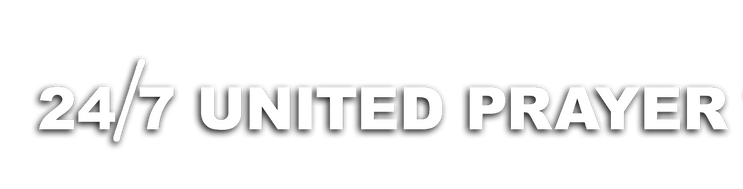 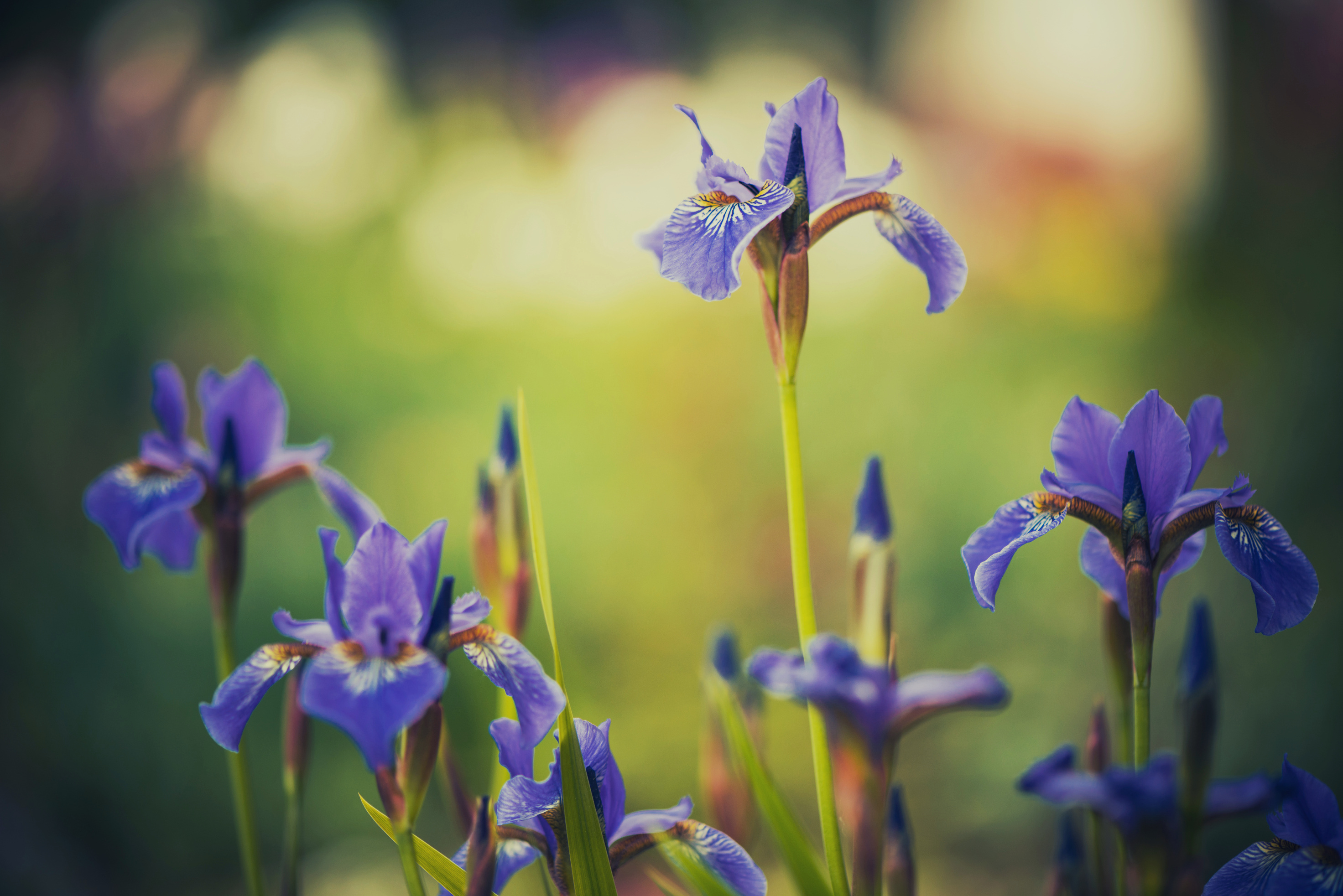 Lessons on Faith
CHAPTER 2 - "LESSONS ON FAITH"
"The worlds were framed by the word of God, so that things which are seen were not made of things which do appear." Once there were no worlds, nor was there any of the material which now composes the worlds. God set forth Christ to declare the word which should produce the worlds, and the very material of which they should be composed.
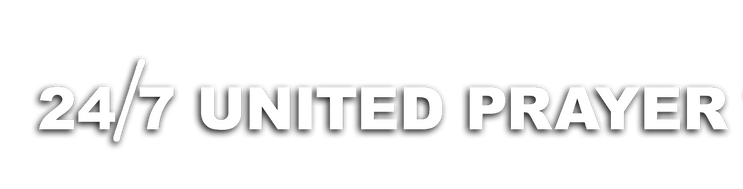 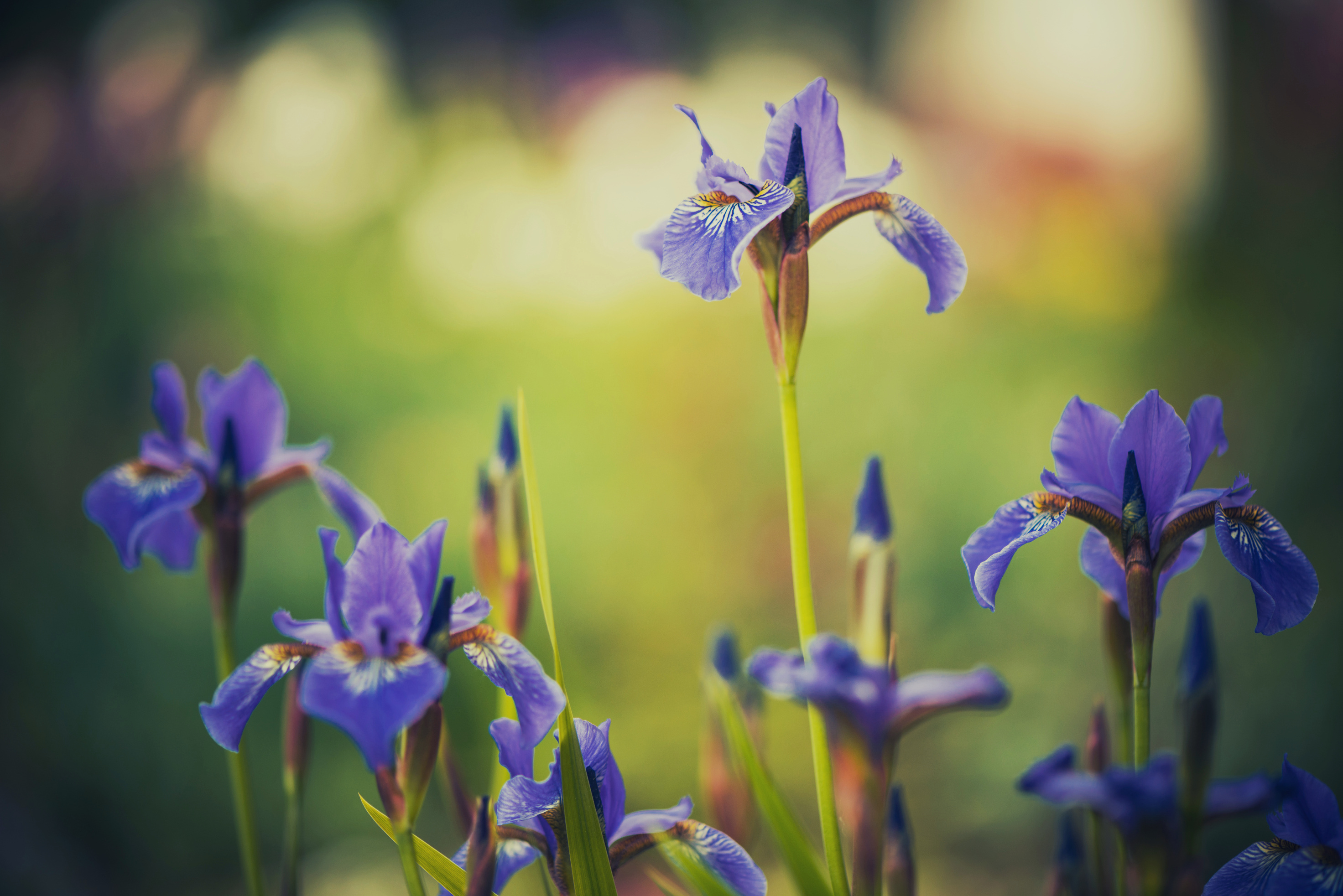 Lessons on Faith
CHAPTER 2 - "LESSONS ON FAITH"
"He spake, and it was." Before He spoke, there were no worlds; after He spoke, the worlds were there. Thus the word of God spoken by Jesus Christ is able to cause that to exist which has no existence before the word is spoken, and which, except for that word, never
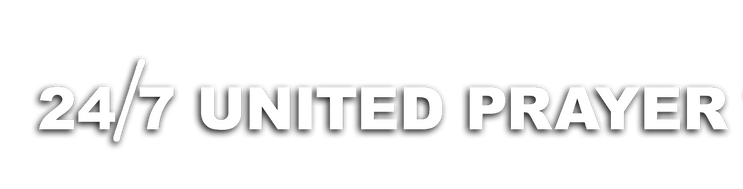 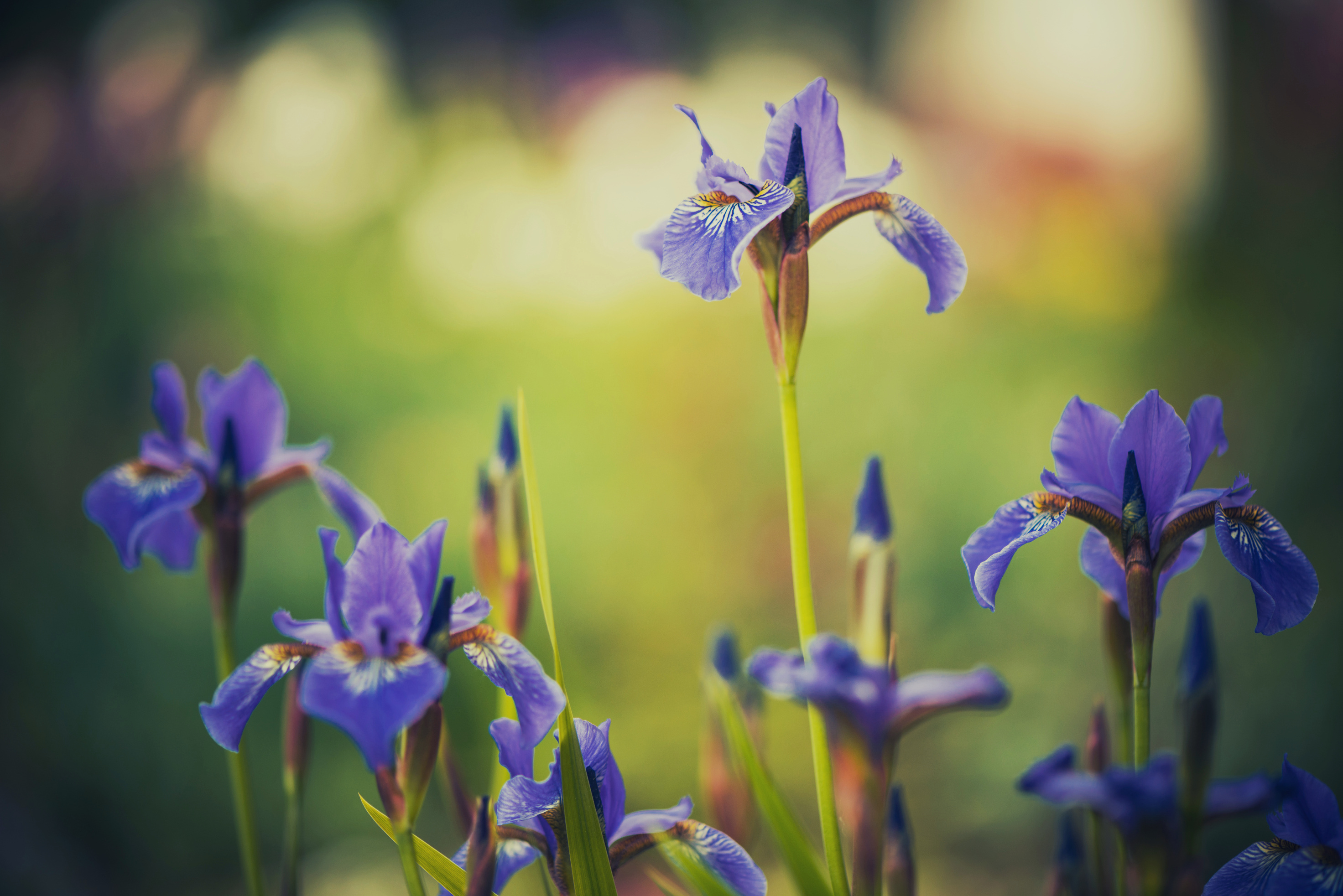 Lessons on Faith
CHAPTER 2 - "LESSONS ON FAITH"
In this same way precisely it is in man's life. In man's life there is no righteousness. In man there is no righteousness from which righteousness can appear in his life. But God has set forth Christ to declare righteousness unto and upon man.
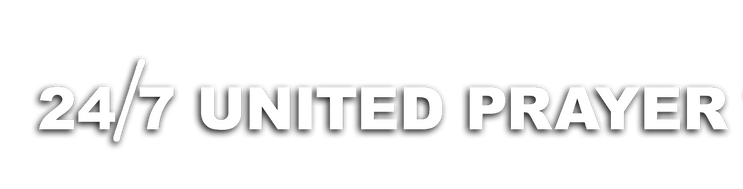 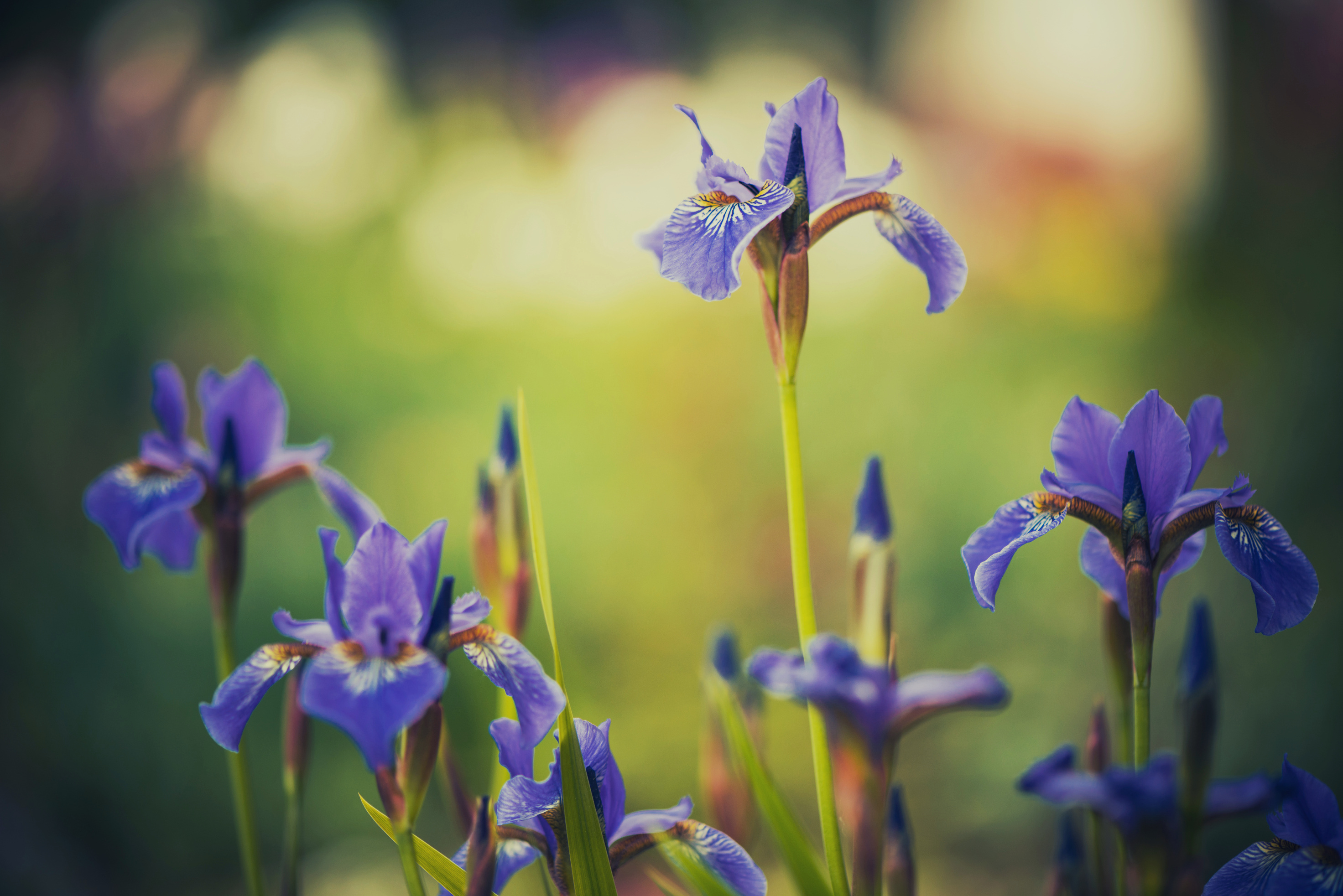 Lessons on Faith
CHAPTER 2 - "LESSONS ON FAITH"
Christ has spoken the word only, and in the darkened void of man's life there is righteousness to everyone who will receive it. Where, before the word is received, there was neither righteousness nor anything which could possibly produce righteousness, after the word is received, there is perfect righteousness and the very Fountain from which it springs.
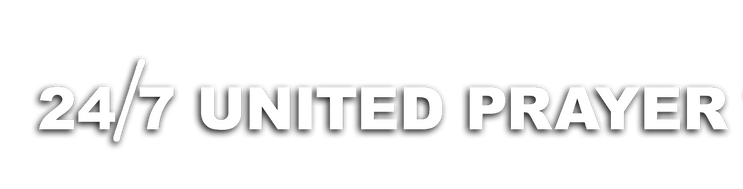 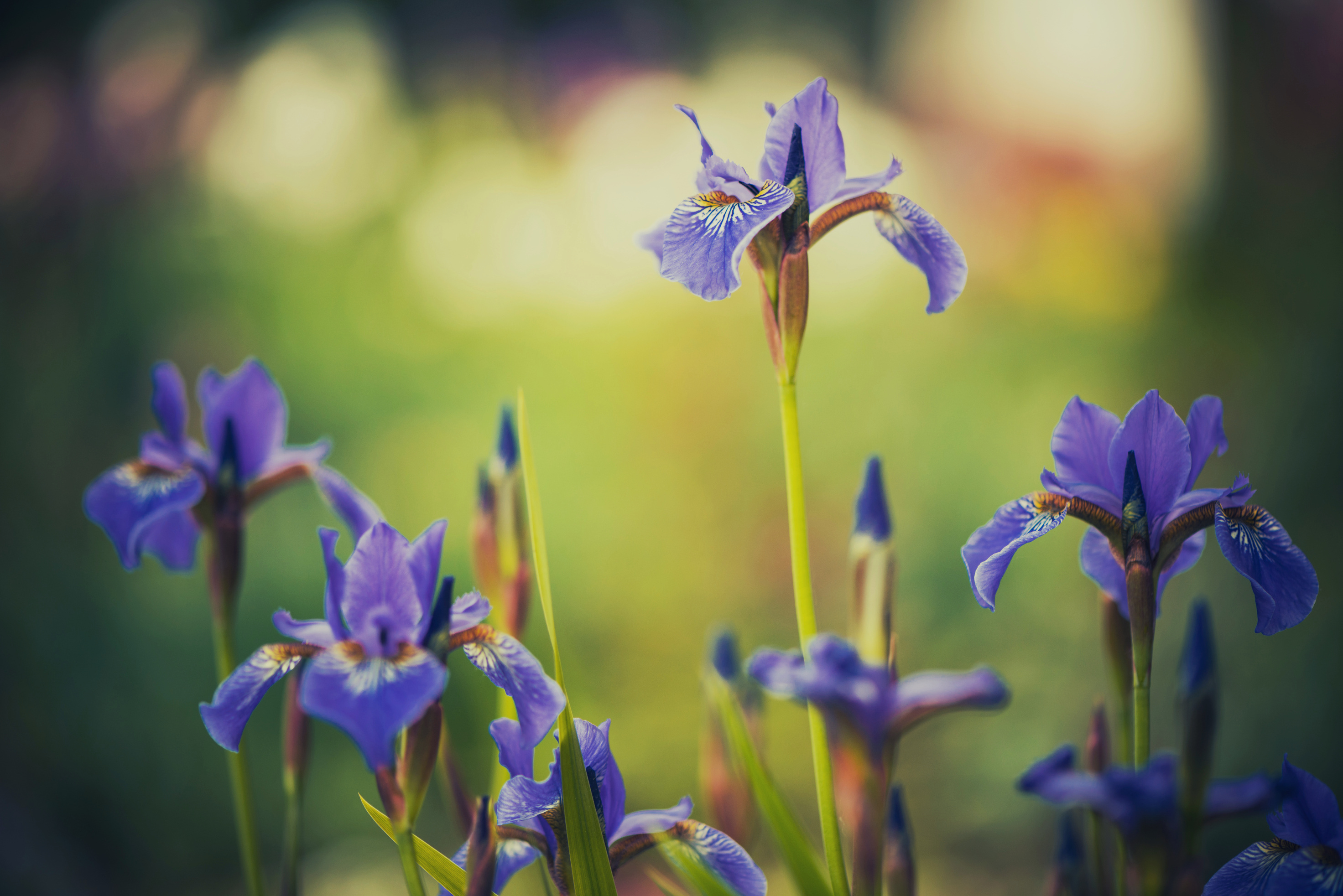 Lessons on Faith
CHAPTER 2 - "LESSONS ON FAITH"
The word of God received by faith – that is, the word of God expected to do what that word says and depended upon to do what it says – produces righteousness in the man and in the life where there never was any before; precisely as, in the original creation, the word of God produced worlds where there never were any worlds before.
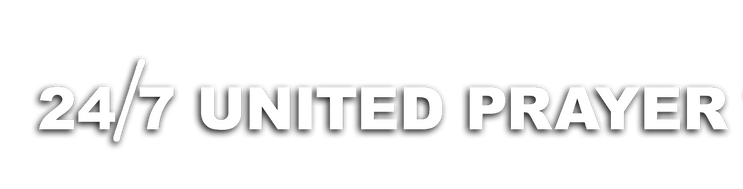 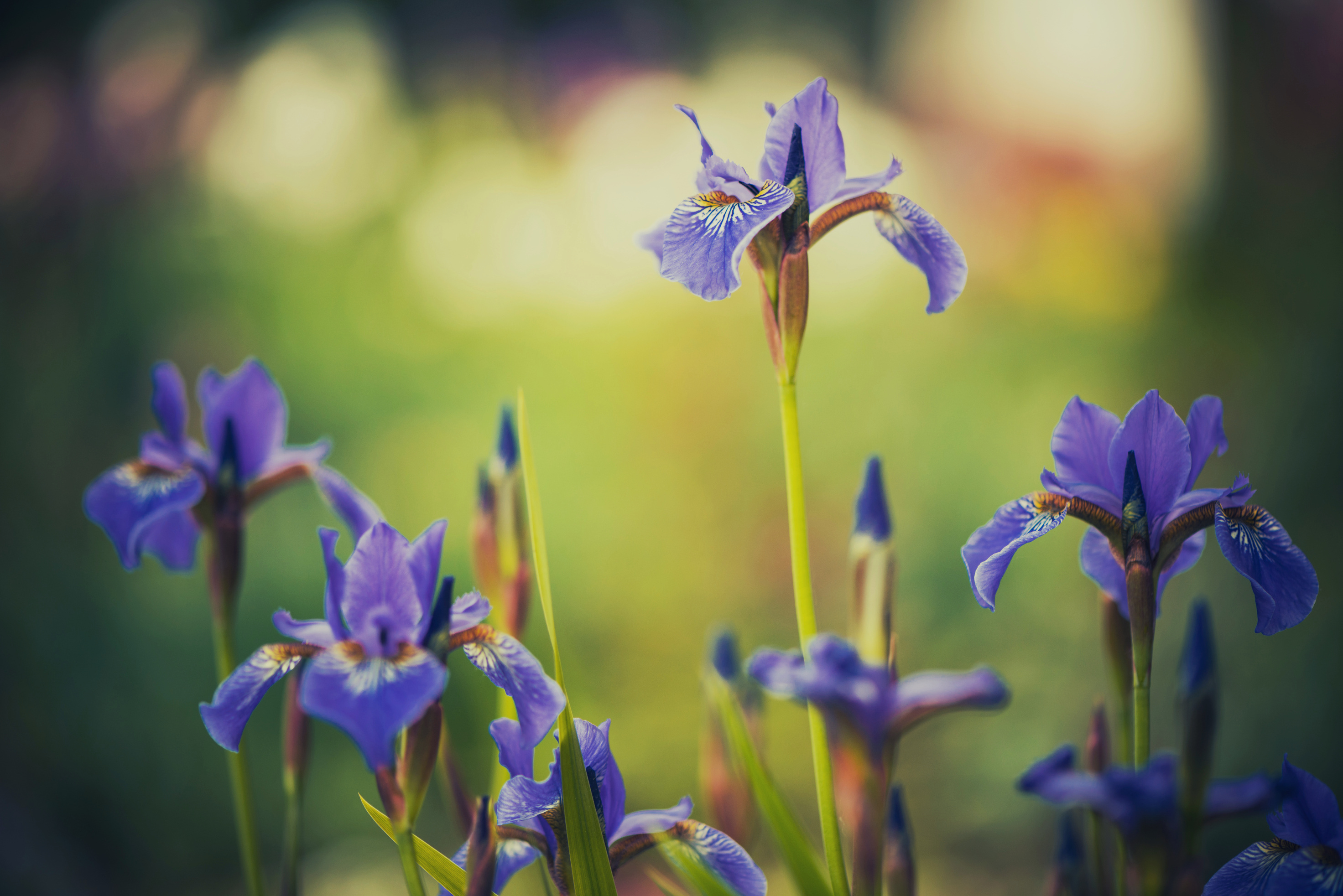 Lessons on Faith
CHAPTER 2 - "LESSONS ON FAITH"
He has spoken, and it is so to everyone that believeth: that is, to every one that receiveth. The word itself produces it. "Therefore being justified (made righteous) by faith (by expecting and depending upon the word of God only) we have peace with God through our Lord Jesus Christ." Rom. 5:1. That is so, bless the Lord! And feeding upon this blessed thing is cultivating faith.
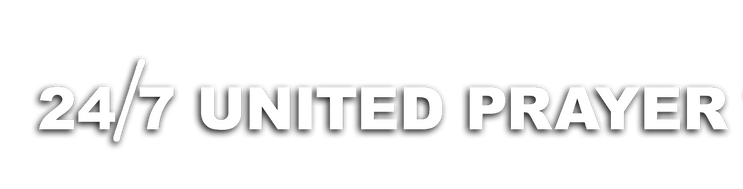 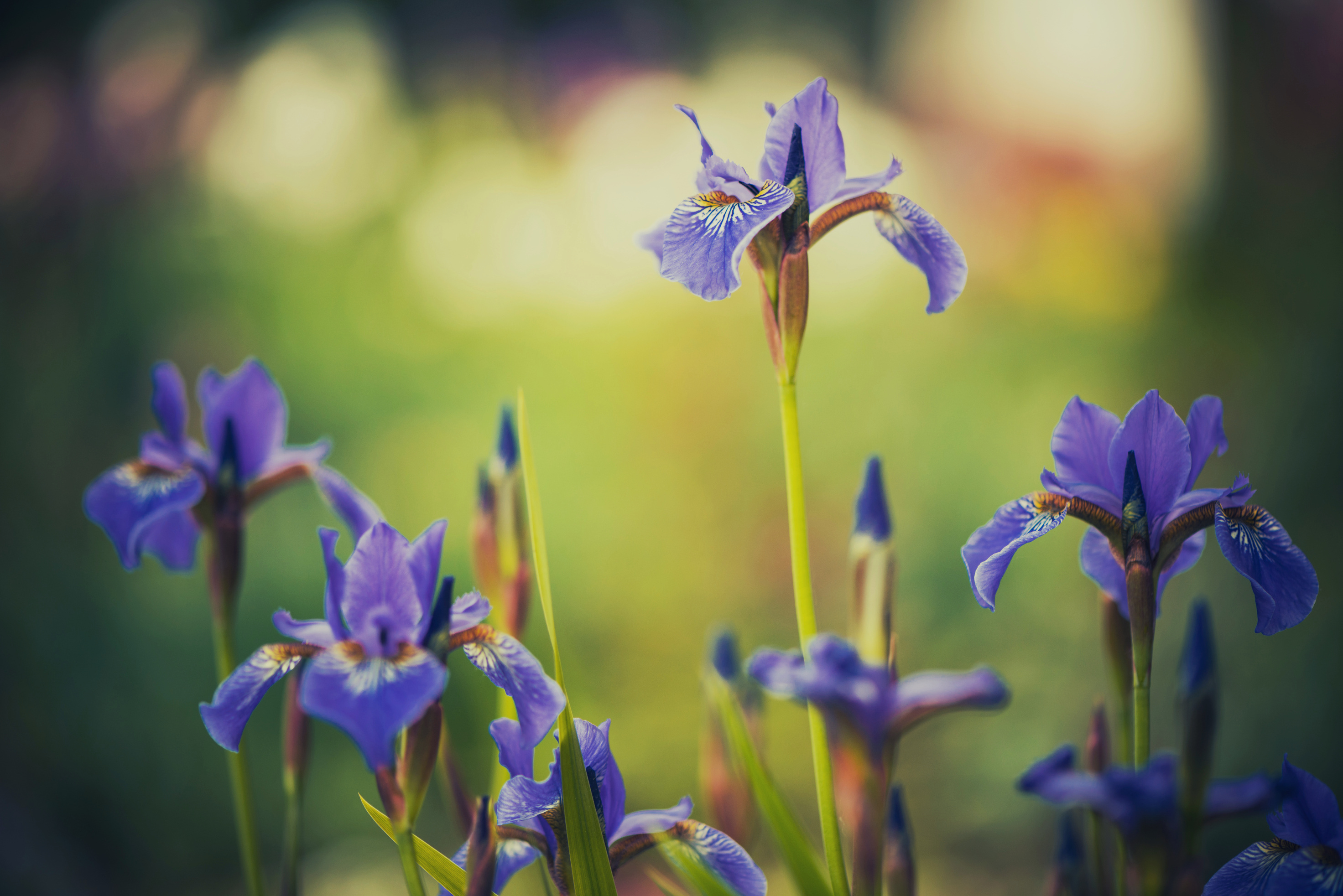 Lessons on Faith
CHAPTER 2 - "LESSONS ON FAITH"
"The knowledge of what the Scripture means when urging upon us the necessity of cultivating faith is more important than any other knowledge that can be obtained." 
Faith is the expecting the word of God to do the thing which that word speaks and the depending upon the word only to accomplish the thing which that word speaks.
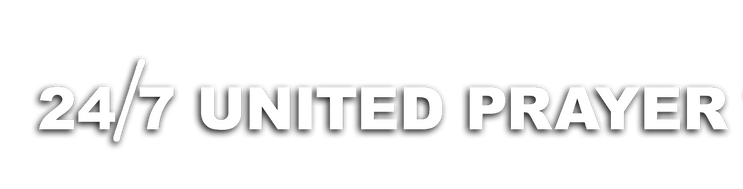 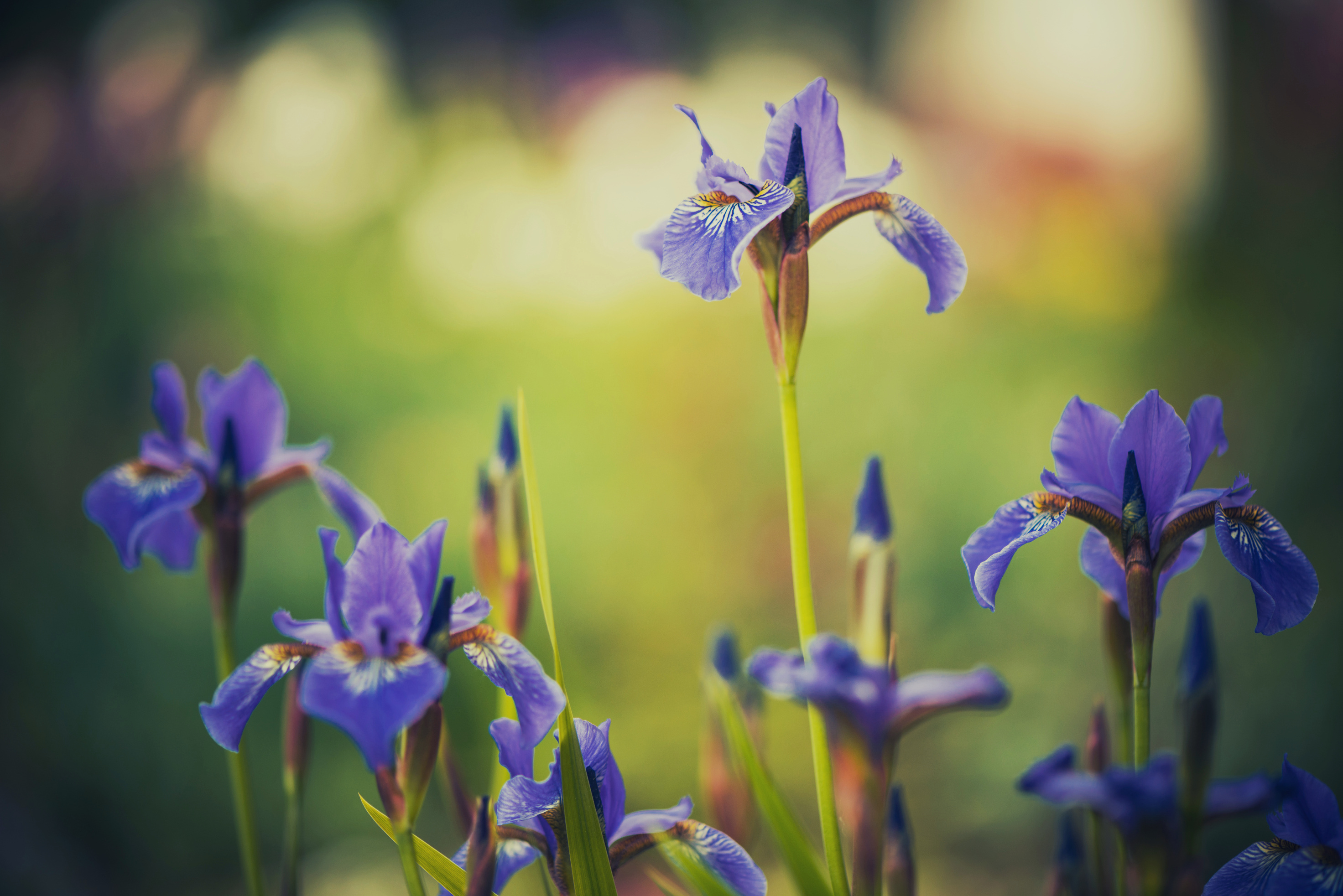 Lessons on Faith
CHAPTER 2 - "LESSONS ON FAITH"
Abraham is the father of all them which be of faith. The record of Abraham, then, gives instruction in faith – what it is and what it does for him who has it. 
What shall we say, then, that Abraham our  father, as pertaining to the faith, has found? What saith the Scripture?
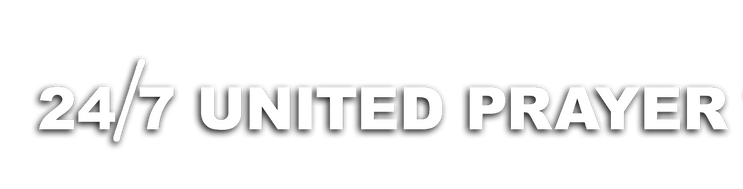 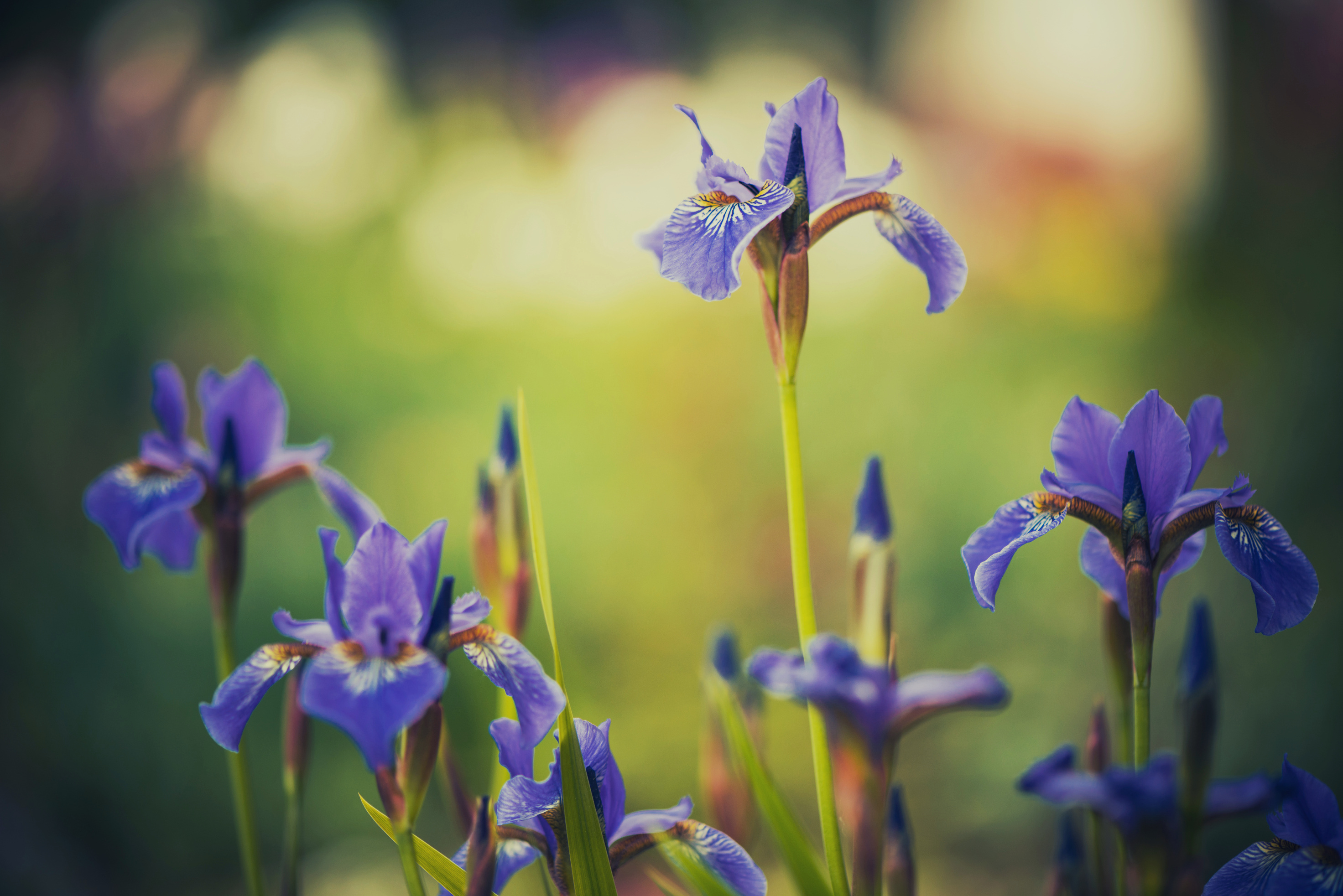 Lessons on Faith
CHAPTER 2 - "LESSONS ON FAITH"
When Abram was more than eighty years old and Sarai his wife was old and he had no child, God "brought him forth abroad and said, Look now toward heaven, and tell the stars, if thou be able to number them: and he said unto him, So shall thy seed be."
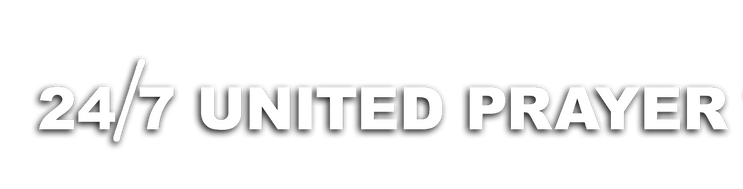 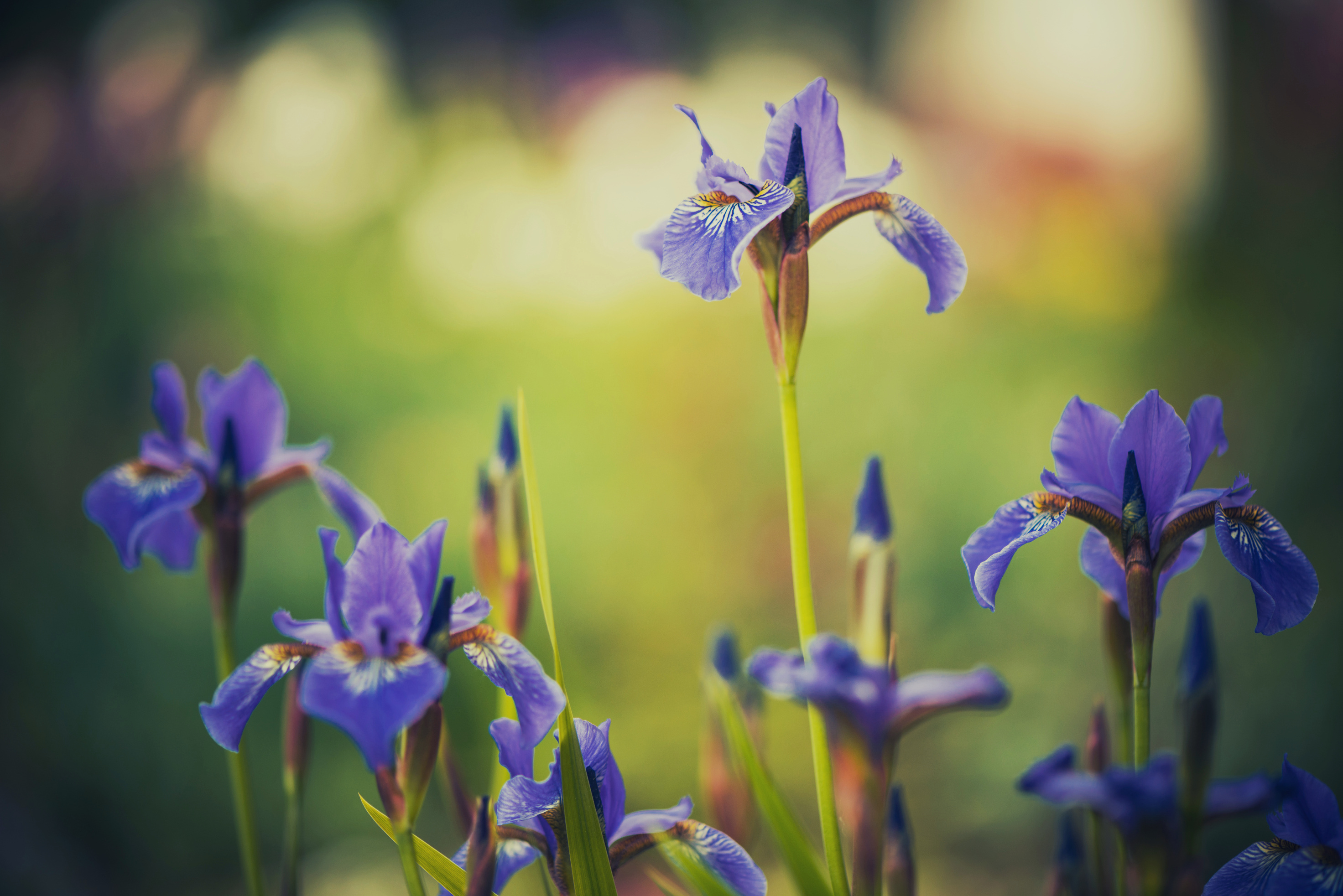 Lessons on Faith
CHAPTER 1 - "LIVING BY FAITH"
REFLECTION TIME
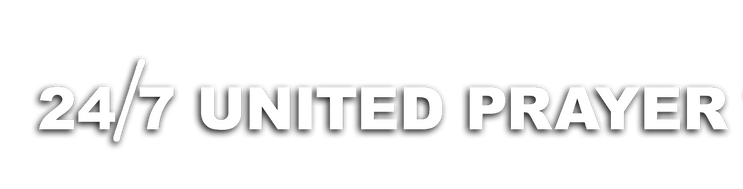